Factors affecting Algal Ecology

2. Light
   Light is the energy source during photoautotrophic growth phase and organisms use light energy to convert carbon dioxide to organic compounds—especially, sugars. The range of light intensity varies from 1500 to 8500 W/m2/day with strong regional and seasonal dependence . Light intensity effects growth of algae through its impact on photosynthesis . the growth rate of algae is maximal at saturation intensity and decreases with both increase or decrease in light intensity .
The photoadaptation / photoacclimation process in algae leads to changes in cell properties according  to the availability of light and an increase in photosynthetic efficiency
Adaptation can occur through multiple mechanisms such as changes in types and quantities of pigments, growth rate, respiration rate or the availability of essential fatty acids.
Morphological photoacclimation is accompanied by changes in cell volume and the number and density of thylakoid membranes . Algae overcome light limitation by desaturation of chloroplast membranes . Light intensity increase above saturating limits causes photoinhibition . This is due to the disruption of the chloroplast lamellae caused by high light intensity and inactivation of enzymes involved in carbon dioxide fixation .
For example, growth rate of Dunaliella viridis decreased to 63% with increase in light intensity from 700 to 1500 μmol m−2•s−1 .Light intensity also affects the cellular composition of algae. Dunaliela tertiolecta exhibits a decrease in protein content and an increase in the lipid fraction with increasing light intensities up to saturation .
the marine diatom, Phaeodactylum tricornutum, in which low light (400 lux at the culture surface) led to an increase in the rate of protein synthesis. Low light intensity has been observed to result in higher protein content while high photon flux density (PFD) results in increased extracellular polysaccharide content .
Absence of light was observed to increase the total lipid content of the D. virdis but reduce triglycerides, free fatty acids, free alcohols and sterols .
In Nannochloropsis sp., grown under low light conditions (35 μE•m−2•s−1), 40% of the total lipids were found to be galactolipids and 26% were found to be triacylglycerols. In the same system, high light condition  (550 μE•m−2•s−1) conditions resulted in an increased synthesis of triacylglycerol with a reduction in galactolipid synthesis .High light, in general, leads to oxidative damage of PUFA. Numerous studies have suggested that the cellular lipid content and PUFA decrease with increase in light intensity .
Conversely, Nannochloropsis cells under low light conditions were characterized by high lipid content and high proportions of eicosapentaenoic acid (omega-3 fatty acid.). the same species reported an increase in unsaturated fatty acids mainly due to an increase in EPA (from 44.3% to 60.7% of the organic content) and a decrease in protein content, with decreasing irradiance .
 Increase in PUFA under light-limited growth conditions are coupled with an increase in total thylakoid membrane in the cell .However, there are some contradictory studies in which PUFA levels were observed to be increasing with higher light intensity . This difference in response to environmental conditions by different alga may be related to difference in their metabolic pathways. Increase in oxygen-mediated lipid desaturation could be one potential reason for the observed increase in PUFA levels under conditions of higher light intensity .
In addition to total light intensity, light cycles and the spectral composition of incident light impact algae. For example, the effect of light and dark cycles on the growth of algae and observed that with increasing photon flux density (PFD), specific growth rate increases up to a certain threshold PFD value after which a decline in growth rate was observed.
high light intensities have also been reported to cause photoinhibition and reduce light utilization efficiency. Light utilization efficiency may be optimized by prolonging the dark period under conditions of high light intensity. This allows the photosynthesis machinery in the cell to fully utilize captured photons and convert them into chemical energy thus avoiding the effects of photoinhibiton .
Since the energy content of near-ultraviolet (300–400 nm) and blue light (400–480 nm) is greater than that of red light (620–750 nm), differences in the energy intensity, specific components of light are known to impact the cellular regulatory processes including: chlorophyll synthesis, photodamage repair, and cell division.
For example, blue light was shown to be essential for the division of Chlamydomonas reinhardtii cells . It has been observed that blue and red light can help to increase growth and polysaccharide production . Also blue and red light to be the most effective for photosynthesis of Chlorella . As well as the starch formation in Chlorella vulgaris under blue (456 nm) and red (660 nm) light.
The carbon pathway in photosynthesis is regulated by short wavelength light (blue), even under low intensity . Red light of high intensity was observed to incorporate carbon from CO2 into sucrose and starch synthesis pathways. However, the monochromatic blue light even at low intensities resulted in a significant decrease in sucrose and starch formation along with increasing levels of alanine, aspartate, glutamate, glutamine, malate, citrate, lipids and the alcohol-water-insoluble non-carbohydrate fraction .
Ultraviolet light (UV; 215–400 nm) adversely affects the algal primarily due to the damage to the photosynthetic machinery in the cells. UV-B (215–380 nm) causes more damage to the cells compared to UV-A radiation (380–400 nm) even at similar intensities .The UV-B radiation causes direct damage to cellular DNA, UV-A damage is limited to indirect damage through enhance production of reactive oxygen and hydroxyl radicals.
At moderate levels, UV-A may stimulate photosynthesis while UV-B has a negative effect of photosynthesis irrespective of the intensity. Some of the response of the algae to minimize the damage caused by UV radiation includes migration, development of protective cell walls, increased synthesis of carotenoids and other pigments .
3. pH
   One of the most important factors in algal cultivation is pH since it determines the solubility and availability of CO2 and essential nutrients, and because it can have a significant impact on algal metabolism . Due to uptake of inorganic carbon by algae, pH can rise significantly in algal cultures . 
   Maximum algal growth occurs around neutral pH, although optimum pH is the initial culture pH at which an alga is adapted to grow. Changing pH in media may limit algal growth via metabolic inhibition . Pruder and Bolton observed that Thalassiosira pseudonana cells adapted to low pH (6.5) had lower growth rate at sub-optimal pH (8.8) .
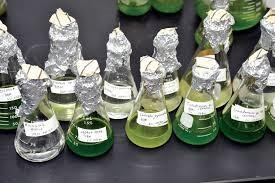 how does this impact algae culturing? 
First, different algae cultures may have different pH ranges and finding that optimal pH environment can help your algae cultures, not only survive, but also thrive. For example, marine algae strains prefer pH usually around 8.2, while freshwater strains prefer pH around 7.0.  Meanwhile, spirulina (Arthrospira) prefers a pH of around 10.
Second, algae require carbon dioxide, for growth and pH can affect how much is available. When carbon dioxide dissolves into water, it can exist as one of three different species, depending on pH of the water. Carbon dioxide (CO2) is found at low pH, bi-carbonate (HCO3-) at neutral pH, and carbonate (CO32-) at high pH. Algae cannot use carbonate, only carbon dioxide and bi-carbonate. A high pH range will prevent your algae from doing photosynthesis, hurting culture growth. So, monitoring and understanding the pH environment of your algae culture is incredibly valuable.
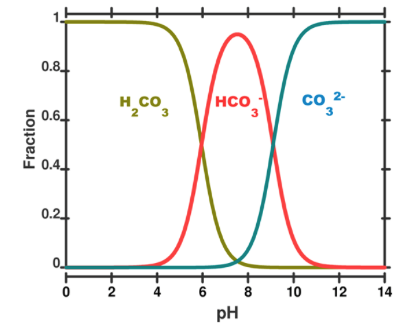 photosynthetic rate and algal growth was minimal at pH 9.0, but carbon uptake rates were enhanced when the pH was lowered to 8.3 . Notably, pH is the major determining factor of relative concentrations of the carbonaceous species in water . Higher pH limits the availability of carbon from CO2, which, in turn, suppresses algal growth . 
At higher pH, the carbon for algae is available in form of carbonates . Higher pH also lowers the affinity of algae to free CO2 . 
In photoautotrophic cultures, replacement of CO2 taken up for photosynthesis is slower resulting in a decrease of CO2 partial pressure and thus leading to an increase in pH .
Alkaline pH increases the flexibility of the cell wall of mother cells, which prevents its rupture and inhibits autospore release, thus increasing the time for cell cycle completion . Alkaline pH indirectly results in an increase in triglyceride accumulation but a decrease in membrane-associated polar lipids because of cell cycle inhibition. Membrane lipids in Chlorella were observed to be less unsaturated under conditions of alkaline pH .
Acidic conditions can alter nutrient uptake or induce metal toxicity and thus affect algal growth. most species of algae grow maximally around neutral pH (7.0–7.6). This has been observed in studies of Ceratium lineatum, Heterocapsa triquetra and minimum Chlamydomonas applanata .
The growth of Chlamydomonas applanata within a pH range 1.4 to 8.4. No growth was observed from pH 1.4 to 3.4, above which tolerance of pH in C. applanata was observed (with optimum growth observed at 7.4). Exponential growth was observed for up to five days at pH 5.4 to 8.4, but maximum growth was achieved at pH 7.4.

 In a study on Chlamydomonas acidophila at pH 4.4, it was observed that hydrogen ions denature V-lysin, a proteolytic enzyme that facilitates releasing of daughter cells from within the parental wall .
Maintenance of neutral intracellular pH in an acidic pH external environment would require an expenditure of energy to pump protons out of the cell .
    On the other hand, acid-tolerant algae such as Chlorella saccharophila and Euglena mutabilis  can change intracellular pH in response to changing external pH. In Chlorella saccharophila, an internal pH of 7.3 was maintained for an external pH range of 5.0–7.5; however, decreasing the pH further to 3.0 caused a decrease in cellular pH to 6.4 . Similarly, Euglena mutabilis exhibited an internal pH range from 5.0 (at low external pH < 3.0) to 8.0 (at high external pH > 9.0) .
The energy required to maintain internal pH in these acid-tolerant algae is conserved as the internal pH goes down. This may be a mechanism for maintaining cellular metabolism such that algal growth is not drastically affected under acidic conditions . Such a mechanism would endow acid-tolerant algae with the ability to adjust internal pH in response to external pH fluctuations, thereby, maintaining an energy advantage over acid-intolerant species at low external pH.
Some algae such as Dunaleilla acidophila adapt to acidic conditions in growth media by accumulating glycerol to prevent the osmotic imbalance caused by high concentrations of H2SO4  while other species such as Chlamydomonas sp. and Pinnilaria braunii var. amplicephala (an acidophilic diatom) accumulate storage lipids such as triacylglycerides under highly acidic conditions (pH 1) .
Another adaptation observed under acidic conditions is an increase in saturated fatty acid content, which reduces membrane fluidity and inhibits high proton concentrations . Such adaptation was reported in a Chlamydomonas sp., in which total fatty acid content increased from 2% at pH 7 to 2.4% at pH 2.7, a modest but statistically significant increase
Under alkaline conditions whereby the extracellular pH is higher than intracellular pH, the cell must rely on active transport of HCO3 − and not on passive flux of CO2 − for inorganic carbon accumulation . Affinity of algae for CO2 increases at lower pH .
     the effects of pH on carbon uptake of Chlamydomonas reinhardtii .They reported an efficient utilization of CO2 for photosynthesis at lower pH (<6.95). However, at high external pH (6.95–9.5), where HCO3 − dominates, algae cannot efficiently accumulate carbon and require high supply of carbonates for maintaining photosynthetic activity.
4. Salinity
     Salinity is another important factor that alters the biochemical composition of algal cells (salinity refers primarily to sodium chloride concentration). Exposing algae to lower or higher salinity levels than their natural (or adapted) levels can change growth rate and alter composition. For example, higher salinity increases the algae lipid content . Dunaliella, a marine alga, exhibited an increase in saturated and monounsaturated fatty acids with an increase in NaCl concentration from 0.4 to 4 M . In another study with Dunaliella tertiolecta, an increase in intracellular lipids (60% to 67%) and triglyceride concentration (40% to 56%) with an increase in NaCl concentration from 0.5 (freshwater concentration) to 1.0 M .
Increasing the NaCl level in cultures of Botryococcus braunii
a fresh water alga, showed an increase in growth rate,  carbohydrate content, and lipid content; however, the greatest biomass concentration was achieved at the lowest salinity level .
 These results are supported by another study in which lipid content of Botryococcus braunii grown in 0.50 M NaCl was higher compared to media without NaCl addition, but protein, carbohydrates, and pigments levels were lower . Another study with the same alga reported a decrease in protein content with unchanged carbohydrate and lipid content with an increase in salinity